用数对确定位置
WWW.PPT818.COM
情境导入
观察下图，说说你发现了什么？
新知探究
（1）游乐场平面图。
说一说大门和各场馆分别在游乐场的什么位置？
新知探究
（1）游乐场平面图。
大门在游乐场的南面；自控飞车在游乐场的东面。
新知探究
（1）游乐场平面图。
水上游乐场在游乐场的东北方向。
新知探究
（1）游乐场平面图。
旱冰场在游乐场的北面；儿童乐园在游乐场的西面。
新知探究
（1）游乐场平面图。
超级秋千在游乐场的西面。
新知探究
（2）观察画在方格图中的游乐场平面图。
用数对表示游乐场各场馆和大门的位置。
新知探究
用数对表示游乐场各场馆和大门的位置。
大门的位置（7，0）
自控飞车的位置（12，2）
水上游乐场的位置（9，4）
旱冰场的位置（5，5）
儿童乐园的位置（0，3）
超级秋千的位置（4，2）
巩固练习
用数对表示方格图中四处建筑物所在的位置。
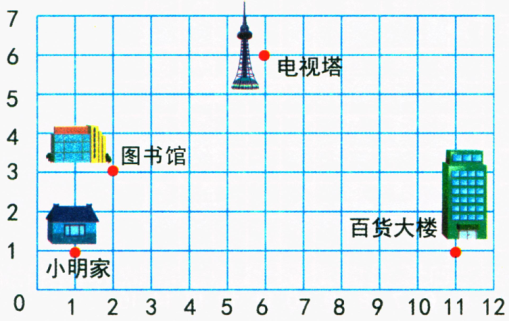 电视塔（     ）
6，6
2，3
图书馆（     ）
1，1
小明家（     ）
11，1
百货大楼（     ）
巩固练习
1. 在右面的方格图中表示下面各点。

A（3，5）  B（2，4）

C（4，2）  D（5，1）

E（4，5）  F（3，3）
.
.
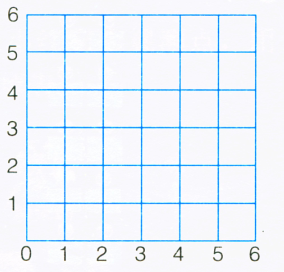 A（3，5）
.
E（4，5）
.
B（2，4）
.
F（3，3）
.
C（4，2）
D（5，1）
巩固练习
2. 先根据数对在方格图中描出A、B、C、D、E、F各点，再顺次连接A→B→C→D→E→F→D→A，看一看连成的是什么图形。
.
B（7，6）
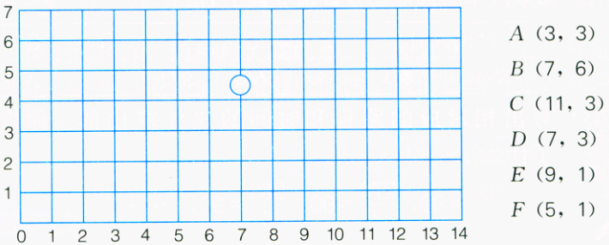 D（7，3）
.
C（11，3）
.
.
A（3，3）
.
.
E（9，1）
F（5，1）
课堂小结
通过这节课说一说你收获了什么？